Chemistry: An Introduction to General, Organic, and Biological Chemistry
Thirteenth Edition
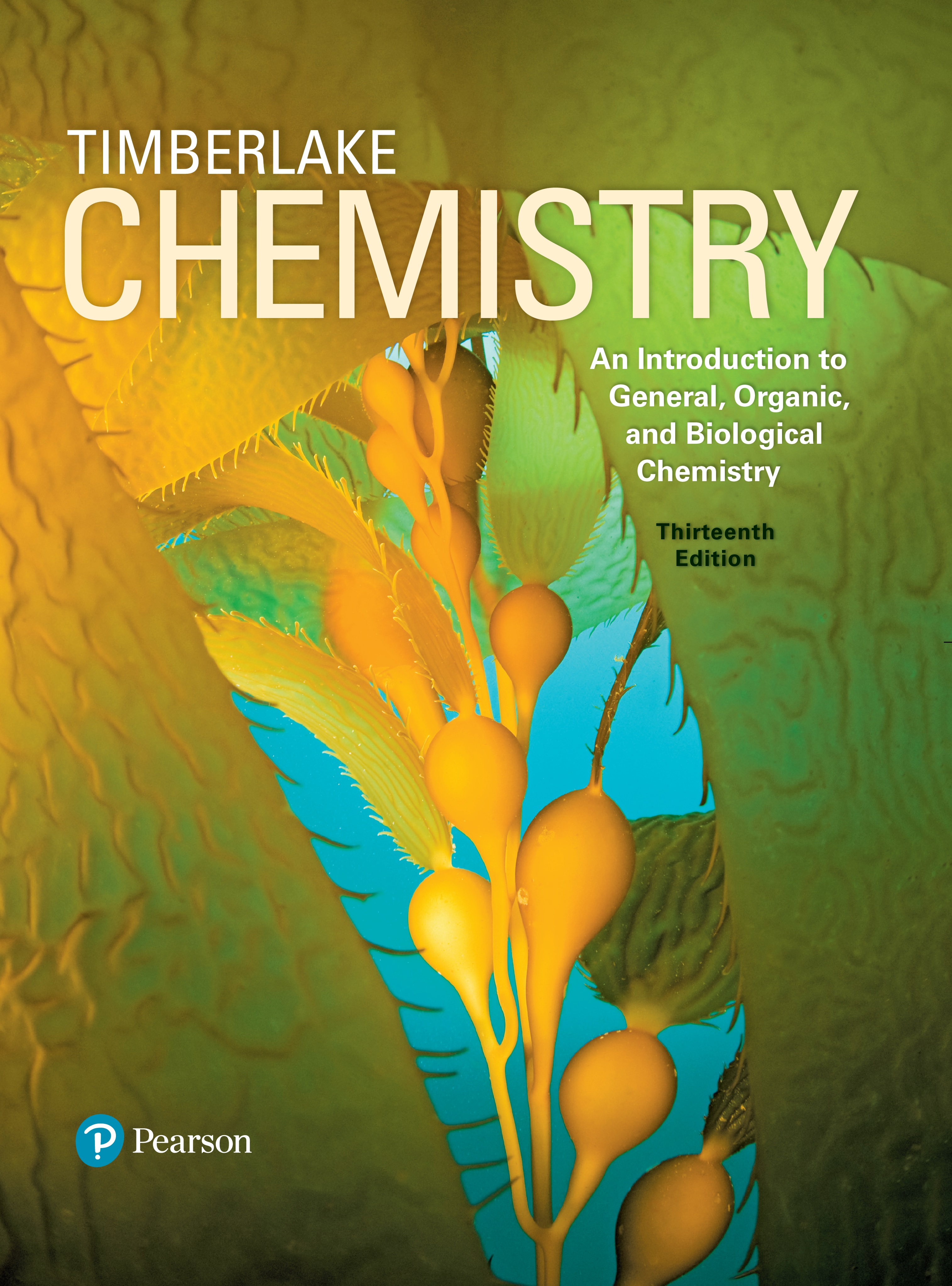 Chapter 2
Chemistry and Measurements
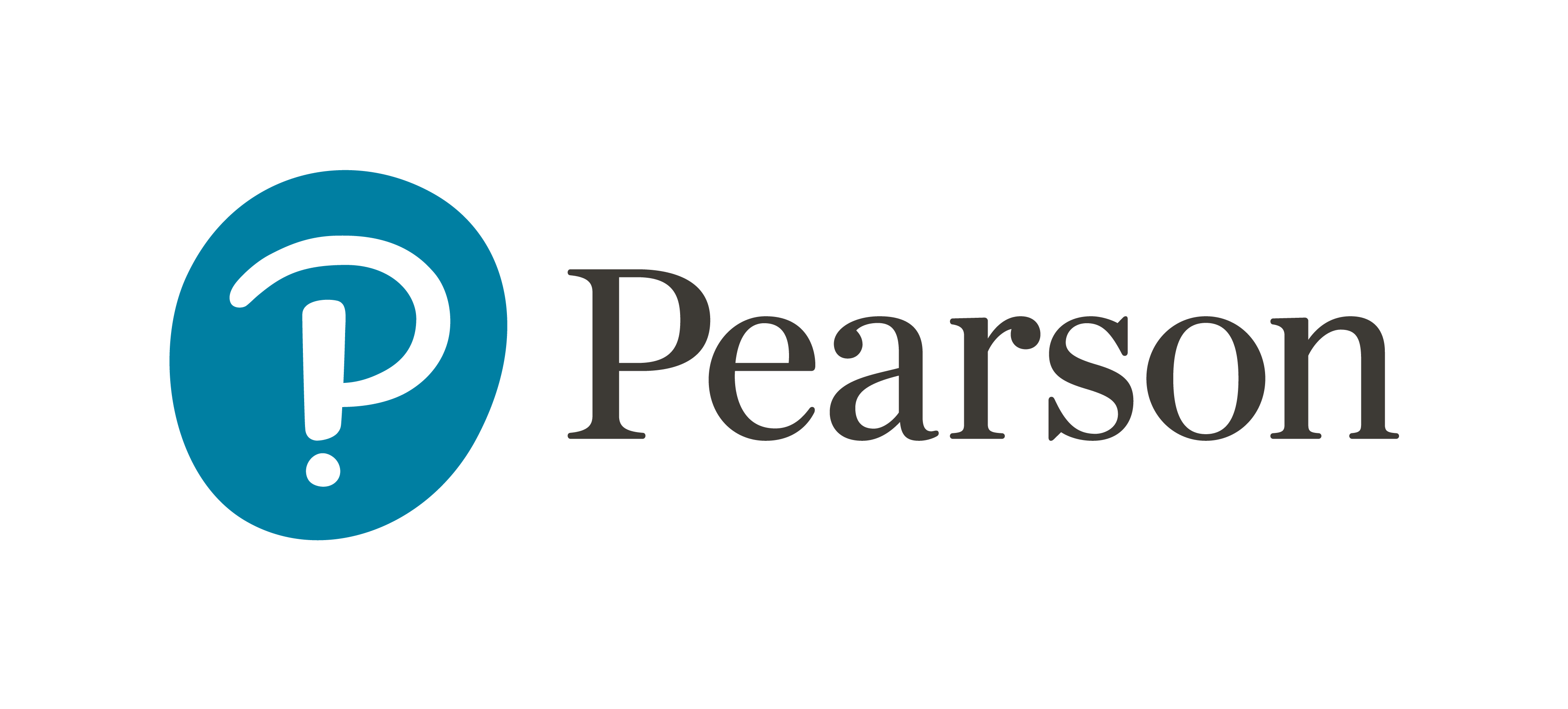 Copyright © 2018, 2015, 2012 Pearson Education, Inc. All Rights Reserved
[Speaker Notes: If this PowerPoint presentation contains mathematical equations, you may need to check that your computer has the following installed:
1) MathType Plugin
2) Math Player (free versions available)
3) NVDA Reader (free versions available)]
Chemistry and Measurements
Registered nurses work to promote patient health and to prevent and treat disease.
2.1 Units of Measurement
There are many measurements in everyday life.
Learning Goal Write the names and abbreviations for the metric or S I units used in measurements of volume, length, mass, temperature, and time.
[Speaker Notes: The girl’s backpack weights 12 kilograms, or 26 pounds. The girl weights 58.0 kilograms, or 128 pounds. The girl is 1.7 meters tall, or 65 inches tall. The distance they walk is 2.1 kilometers, or 1.3 miles.]
Units of Measurement
Scientists use the metric system of measurement and have adopted a modification of the metric system called the International System of Units as a worldwide standard.
The International System of Units (S I) is an official system of measurement used throughout the world for units of length, volume, mass, temperature, and time.
Units of Measurement, Metric and S I
Table 2.1 Units of Measurement and Their Abbreviations
Volume (1 of 2)
Volume, the space occupied by a substance,
is measured using units of
in the S I system.
is commonly measured in liters (L) and milliliters (m L) by chemists.
Graduated cylinders are used to measure small volumes.
Volume (2 of 2)
Useful relationships between units of volume include:
1 Liter = 1000 milliLiters
1 Liter = 1.06 q t
946 milliLiters = 1 quart
Length (1 of 2)
Length is measured in
units of meters (m) in both the metric and S I systems.
units of centimeters (c m) by chemists.
Length (2 of 2)
Useful relationships between units of length include:
1 m = 100 centimeters
1 m = 39.4 inch.
1 m = 1.09 yard
2.54 centimeters = 1 inch.
Mass (1 of 2)
The mass of an object, a measure of the quantity of material it contains,
is measured on an electronic balance.
has the S I unit of kilogram (k g).
is often measured by chemists in grams (g).
Mass (2 of 2)
Useful relationships between units of mass include:
1 kilogram = 1000 gram
1 kilogram = 2.20 l b
454 gram = 1 l b
Temperature
Temperature, a measure of how hot or cold an object feels,
is measured on the Celsius
scale.
is measured on the Kelvin (K) scale in the S I system.
water freezes at
and boils at
the Kelvin scale for temperature begins at the lowest possible temperature, 0 Kelvin.
Time
Time is based on an atomic clock and is measured in units of seconds (s) in both the metric and S I systems.
A stopwatch is used to measure the time of a race.
Learning Check 1
For each of the following, indicate whether the unit describes (1) length, (2) mass, or (3) volume.
A. A bag of onions has a mass of 2.6 kilogram.
B. A person is 1.7 meter tall.
C. A medication contains 0.50 gram of aspirin.
D. A bottle contains 1.5 Liters of water.
Solution 1
For each of the following, indicate whether the unit describes (1) length, (2) mass, or (3) volume.
(2)
A. A bag of onions has a mass of 2.6 kilograms.
B. A person is 1.7 meter tall.
(1)
C. A medication contains 0.50 grams of aspirin.
(2)
D. A bottle contains 1.5 Liter of water.
(3)
Learning Check 2
Identify the S I unit for each of the following:
A. volume
B. mass
C. length
D. temperature
Solution 2
Identify the S I unit for each of the following:
A. The S I unit for volume is the
cubic meter
kilogram (k g)
B. The S I unit for mass is the
C. The S I unit for length is the
meter (m)
D. The S I unit for temperature is the
kelvin (K)
Learning Check 3
Identify the measurement given in an S I unit.
A. John’s height is Fill in the blank .
2. 6 foot
3. 1.9 meter
1. 1.5 yard
B. The mass of a lemon is Fill in the blank.
3. 0.31 l b
1. 12 oz
2. 0.145 kilograms
C. The temperature is Fill in the blank.
3.
1. 255 Kelvin
2.
Solution 3
Identify the measurement given in an S I unit.
(3) 1.9 meter
A. John’s height is Fill in the blank.
B. The mass of a lemon is Fill in the blank.
(2) 0.145 kilograms
C. The temperature is Fill in the blank.
(1) 255 Kelvin
2.2 Measured Numbers and Significant Figures
The number of baseballs is counted, which means 2 is an exact number.
Learning Goal Identify a number as measured or exact; determine the number of significant figures in a measured number.
Measured Numbers
A measuring tool
is used to determine a quantity such as the length or the mass of an object.
provides numbers for a measurement called measured numbers.
Reporting Length
To report the length of an object,
observe the numerical values of the marked lines at the end of the object.
estimate the last digit by visually dividing the space between the smallest marked lines.
This estimated number is the final digit that is reported for a measured number.
Reporting Length: 4.5 centimeters
The end of the object is between the 4-centimeters and 5-centimeters marks.
Estimate that the end is halfway between the 4-centimeters and 5-centimeters marks and report the value as 4.5 centimeters.
Reporting Length: 4.55 centimeters
This metric ruler is marked at every 0.1 centimeters.
You can now estimate that the length is halfway between the 4.5-centimeters and 4.6-centimeters marks and report the value as 4.55 centimeters.
Reporting Length: 3.0 centimeters
The end of the object lines up with the 3-centimeters mark.
Because the divisions are marked in units of 1 centimeters, the estimated digit appears in the tenths place (0.1 centimeters).
Learning Check 1
What is the length of the red line?
1. 9.2 centimeters
2. 9.4 centimeters
3. 9.20 centimeters
Solution 1
What is the length of the red line?
1. 9.2 centimeters
2. 9.4 centimeters
The correct answer is 3. 9.20 centimeters (we can estimate the last digit 0)
Significant Figures
In a measured number, the significant figures (S Fs) are all the digits including the estimated digit.
All nonzero numbers are counted as significant figures.
Zeros may or may not be significant, depending on their position in the number.
Rules for Significant Figures
A number is a significant figure (S F) if it is or has the following:
Table 2.2 Significant Figures in Measured Numbers
Counting Significant Figures
All nonzero numbers in a measured number are significant.
Zeros Between Digits
Zeros between nonzero digits are significant.
Zeros: Decimal Numbers (1 of 2)
Zeros at the end of decimal numbers are significant.
Zeros: Decimal Numbers (2 of 2)
Zeros at the beginning of decimal numbers are not significant.
Zeros: Nondecimal Numbers
Zeros used as placeholders in a large number without a decimal point are not significant.
Zeros: Scientific Notation (1 of 2)
Zeros in the coefficient of numbers written in scientific notation are significant.
Zeros: Scientific Notation (2 of 2)
Keep only the significant zeros when writing numbers in scientific notation.
Learning Check 2
Identify the significant and nonsignificant zeros in each of the following numbers, and write each number in the correct scientific notation:
A. 0.002 650 meters
B. 43.026 grams
C. 1 044 000 Liters
Solution 2 (1 of 2)
Identify the significant and nonsignificant zeros in each of the following numbers, and write each number in the correct scientific notation:
A. 0.002 650 m is written as
four S Fs
The zeros preceding the 2 are not significant.
The digits 2, 6, and 5 are significant.
The zero in the last decimal place is significant.
B. 43.026 g is written as
five S Fs
The zeros between nonzero digits or at the end of decimal numbers are significant.
Solution 2 (2 of 2)
Identify the significant and nonsignificant zeros in each of the following numbers, and write each number in the correct scientific notation:
C. 1 044 000 L is written as
four S Fs
The zeros between nonzero digits are significant.
The zeros at end of a number with no decimal point are not significant.
Exact Numbers (1 of 2)
Exact numbers are
those numbers obtained by counting items.
definitions that compare two units in the same measuring system.
8 cookies
2 baseballs
1 foot = 12 inches.
1 kilograms = 1000 grams
Exact Numbers (2 of 2)
Exact numbers are not measured, do not have a limited number of significant figures, and do not affect the number of significant figures in a calculation.
Table 2.3 Examples of Some Exact Numbers
Learning Check 3
Identify the numbers below as measured or exact, and give the number of significant figures in each measured number.
A. 3 coins
B. The diameter of a circle is 7.902 centimeters.
C. 60 minutes = 1 hour
Solution 3
Identify the numbers below as measured or exact, and give the number of significant figures in each measured number.
A. The value 3 coins is obtained by counting, making it an exact number.
B. The diameter of a circle is obtained using a measuring device (ruler). The contained zero in this measured number is significant, so it contains four S Fs.
C. 60 minutes = 1 hour is exact by definition.
Learning Check 4
State the number of significant figures in each of the following measurements:
A. 0.030 meters
B. 4.050 Liters
C. 0.0008 grams
D. 2.80 meters
Solution 4
State the number of significant figures in each of the following measurements:
2 S Fs
A. 0.030 meters
B. 4.050 Liters
4 S Fs
C. 0.0008 grams
1 S F
D. 2.80 meters
3 S Fs
Learning Check 5
A. Which answer contains three significant figures?
1. 0.4760
2. 0.00476
3.
B. All the zeros are significant in
3.
1. 0.00307
2. 25.300
C. The number of significant figures in
3. three
1. one
2. two
Solution 5
A. Which answer contains three significant figures?
2. 0.00476
B. All the zeros are significant in
2. 25.300
and
3.
C. The number of significant figures in
3. three
2.3 Significant Figures in Calculations
A calculator is helpful in working problems and doing calculations faster.
Learning Goal Adjust calculated answers to give the correct number of significant figures.
Rounding Off
In calculations,
calculated answers are usually rounded off.
rounding rules are used to obtain the correct number of significant figures.
Rules for Rounding Off
If the first digit to be dropped is 4 or less, then it and all the following digits are dropped from the number.
If the first digit to be dropped is 5 or greater, then the last retained digit of the number is increased by 1.
Rounding Off and Significant Figures
*The value of a large number is retained by using placeholder zeros to replace dropped digits.
Learning Check 1
Write the correct value when 3.145 g is rounded off to each of the following:
A. three S Fs
B. two S Fs
Solution 1
Write the correct value when 3.145 grams is rounded off to each of the following:
A. To round off 3.145 to three S Fs,
drop the final digit, 5
increase the last remaining digit by 1
The answer is 3.15 grams.
B. To round off 3.145 grams to two S Fs,
drop the final digits, 45
do not increase the last number by 1 since the next digit is 4
The answer is 3.1 grams.
Learning Check 2
Adjust the following calculated answers to give answers with three significant figures:
A. 824.75 centimeters
B. 0.112 486 grams
C. 5.3 Liter
Solution 2
Adjust the following calculated answers to give answers with three significant figures:
A. 824.75 centimeter
825 centimeters
B. 0.112 486 grams
0.112 grams
C. 5.3 Liters
5.30 Liters
Multiplication and Division with Measured Numbers
In multiplication or division, the final answer is written to have the same number of significant figures (S Fs) as the measurement having the fewest S Fs.
Example:
Adding Significant Zeros
When the calculator answer is a small whole number and more significant figures are needed, we can add one or more zeros.
Learning Check 3
Perform the following calculation of measured numbers. Give the answer with the correct number of significant figures.
Solution 3
Perform the following calculation of measured numbers. Give the answer with the correct number of significant figures.
Using a calculator:
Express answer with 2 S Fs and proper units:
Addition and Subtraction with S Fs (1 of 2)
In addition or subtraction, the final answer is written so that it has the same number of decimal places as the measurement having the fewest decimal places.
Example 1 Add the following measured numbers:
Addition and Subtraction with S Fs (2 of 2)
Example 2 Subtract the following measured numbers:
Learning Check 4
Add the following measured numbers:
Solution 4
Add the following measured numbers:
2.4 Prefixes and Equalities
Using a retinal camera, an ophthalmologist photographs the retina of the eye.
Learning Goal Use the numerical values of prefixes to write a metric equality.
Prefixes
In the metric and S I systems of units, a prefix attached to any unit increases or decreases its size by some factor of 10.
1 kilometer (1 k m) = 1000 meters
1 millimeter (1 m m) = 0.001 meters
Prefixes and Equalities
The relationship of a prefix to a unit can be expressed by replacing the prefix with its numerical value.
For example, when the prefix kilo in kilometer is replaced with its value of 1000, we find that a kilometer is equal to 1000 meters.
1 kilometer = 1000 meters
1 kiloliter = 1000 liters
1 kilogram = 1000 grams
Metric and S I Prefixes That Increase (1 of 2)
Table 2.5 Metric and S I Prefixes
Prefixes That Increase the Size of the Unit
Metric and S I Prefixes That Increase (2 of 2)
Prefixes That Decrease the Size of the Unit
*In medicine, the abbreviation m c for the prefix micro is used because the symbol
may be misread, which could result
in a medication error. Thus,
would be written as 1 m c g.
Daily Values for Selected Nutrients
The U.S. Food and Drug Administration uses metric prefixes to express amounts of daily nutrient requirements.
Table 2.4 Daily Values for Selected Nutrients
Learning Check 1
Fill in the blanks with the correct prefix.
A. 1000 meters = 1 Fill in the blank meter
B.
Fill in the blank gram
C. 0.1 Liter = 1 Fill in the blank Liter
Solution 1
Fill in the blanks with the correct prefix.
A. 1000 meters = 1 Fill in the blank meters
The prefix for 1000 is kilo; 1000 meters = 1 kilometers.
B.
Fill in the blank gram
The prefix for
is micro;
C. 0.1 Liter = 1 Fill in the blank Liter
The prefix for 0.1 is deci; 0.1 Liters = 1 deciLiters.
Measuring Length: Equalities (1 of 2)
An equality shows the relationship between two units that measure the same quantity.
Each of the following equalities describes the same length in a different unit:
Measuring Length: Equalities (2 of 2)
The metric length of 1 meter is the same length as 10 decimeters, 100 centimeters, and 1000 millimeters.
Measuring Volume: Equalities
Volumes of 1 Liter or smaller are common in the health sciences. When a liter is divided into 10 equal portions, each portion is called a deciliter (d L).
The following are examples of some volume equalities:
Measuring Volume (1 of 2)
The cubic centimeter
or c c is the volume of a cube with
the dimensions
A cube measuring 10 centimeters on each side has a volume of
or 1 Liter; a cube measuring 1 centimeters on each side has a volume of
1 cubiccentimeter, or 1 milliLiter.
[Speaker Notes: The volume of the cube = 10 centimeters times 10 centimeters times 10 centimeters = 1000 cubic centimeters = 1000 milliliters = 1 liter. The volume of the 1 centimeter cubes = 1 centimeter times 1 centimeter times 1 centimeter = 1 cubic centimeter = 1 milliliter.]
Measuring Volume (2 of 2)
A cubic centimeter (c c) has the same volume as a milliliter, and the units are often used interchangeably.
[Speaker Notes: Each segment is further divided into 5 equal segments. The liquid in the syringe measures to the 1 milliliter mark. The following values are equivalent, 1.0 milliliter = 1.0 cubic centimeter = 1.0 c c.]
Measuring Mass: Equalities
When you visit the doctor for a physical examination, he or she records your mass in kilograms (k g) and laboratory
results in micrograms
The following are examples of equalities between different metric units of mass:
Learning Check 2
Identify the larger unit in each of the following:
A. millimeter or centimeter
B. kilogram or centigram
D. m c g or micrograms
Solution 2
Identify the larger unit in each of the following:
A. millimeter or centimeter
A millimeter is 0.001 meter, smaller than a centimeter, 0.01 meter.
B. kilogram or centigram
A kilogram is 1000 grams, larger than a centigram, 0.01 grams.
A deciliter is 0.1 Liter, larger than a microliter, 0.000 001 Liter.
D. m c g or micrograms
A milligram is 0.001 grams, larger than a microgram, 0.000 001 grams.
Learning Check 3
Indicate the unit that completes each of the following equalities:
A. 1000 meter = Fill in the blank
3. 1 decimeter
2. 1 kilometer
1. 1 millimeter
B. 0.01 meter = Fill in the blank
2. 1 millimeter
1. 1 centimeter
3. 1 decimeter
Solution 3
Indicate the unit that completes each of the following equalities:
A. 1000 meter = Fill in the blank
2. 1 kilometer
B. 0.01 meter = Fill in the blank
1. 1 centimeter
Learning Check 4
Complete each of the following equalities:
A. 1 kilogram = Fill in the blank
3. 1000 grams
2. 100 grams
1. 10 grams
B. 0.01 centiLiter= Fill in the blank
2. 0.01 Liters
1. 0.001 Liters
3. 100 Liters
Solution 4
Complete each of the following equalities.
A. 1 kilogram = Fill in the blank
3. 1000 grams
B. 1 centiLiter = Fill in the blank
2. 0.01 Liter
2.5 Writing Conversion Factors
In the United States, the contents of many packaged foods are listed in both U.S. and metric units.
Learning Goal Write a conversion factor for two units that describe the same quantity.
Equalities
Equalities
use two different units to describe the same quantity
can be between units of the metric system, or between U.S. units, or between metric and U.S. units
1 meter = 1000 millimeter
1 l b = 16 o z
2.20 l b = 1 kilogram
Equalities on Food Labels
The contents of many packaged foods
are listed in both metric and U.S. units.
indicate the same amount of a substance in two different units.
In the United States, the contents of many packaged foods are listed in both U.S. and metric units.
Equalities and Significant Figures (1 of 2)
The numbers in any equality between two metric units or between two U.S. system units are definitions.
Because numbers in a definition are exact, they are not used to determine significant figures (S Fs).
1 gram = 1000 milligrams
1 foot = 12 inches.
1 minutes = 60 seconds
Equalities and Significant Figures (2 of 2)
When an equality consists of a metric unit and a U.S. unit, one of the numbers in the equality is obtained by measurement and counts toward the significant figures (S Fs) in the answer.
454 g = 1 l b
946 milliLiters = 1 quart
39.4 inches. = 1 meter
Exception: The equality 1 inch. = 2.54 centimeters has been defined as an exact relationship, and therefore 2.54 is an exact number.
Conversion Factors
Any equality can be written as fractions called conversion factors. Be sure to include units when you write conversion factors.
Conversion Factors for the Equality 1 h = 60 min
These conversion factors are read as “60 minutes per hour” and “1 hour per 60 minutes.” The per means “divide.”
Some Common Equalities
Table 2.7 Some Common Equalities
*Used in medicine.
Writing Conversion Factors
We can write
metric conversion factors:
metric–U.S. system conversion factors:
Learning Check 1
Write the equality and two conversion factors for each of the following pairs of units:
A. liters and milliliters
B. inches and meters
C. milligrams and micrograms
Solution 1
Write the equality and two conversion factors for each of the following pairs of units:
A.
B.
C.
Conversion Factors Within a Problem (1 of 2)
An equality may also be stated within a problem that only applies to that problem.
1. The car travels at 85 kilometers/hour.
Conversion Factors Within a Problem (2 of 2)
The tablet contains 500 milligrams of vitamin C
Conversion Factors from a Percentage
A percent (%) is written as a conversion factor by choosing a unit and expressing the numerical relationship of the parts of this unit to 100 parts of the whole.
For example, a person has 18% body fat by mass.
Conversion Factors from Dosage Problems
Equalities stated within dosage problems for medications can also be written as conversion factors.
Example: Keflex (cephalexin), an antibiotic used for respiratory and ear infections, is available in 250-milligrams capsules.
Learning Check 2
Write the equality and two conversion factors for each of the following:
A. meters and decimeters
B. jewelry that contains 18% gold
C. One gallon of gas is $2.40.
Solution 2
Write the equality and two conversion factors for each of the following:
A. meters and decimeters
B. jewelry that contains 18% gold
C. One gallon of gas is $2.40.
2.6 Problem Solving Using Unit Conversions
Agricultural fertilizers applied to a field provide nitrogen for plant growth.
Learning Goal Use conversion factors to change from one unit to another.
Problem Solving Using Conversion Factors
The problem-solving process begins by analyzing the problem in order to
identify the given unit and needed unit
write a plan that converts the given unit to the needed unit
identify one or more conversion factors that cancel units and provide the needed unit
set up the calculation
Solving Problems Using Conversion Factors (1 of 3)
Example: If a person weighs 178 l b, what is the body mass in kilograms?
Solving Problems Using Conversion Factors (2 of 3)
Example: If a person weighs 178 l b, what is the body mass in kilograms?
Step 1 State the given and needed quantities.
Step 2 Write a plan to convert the given unit to the needed unit.
Solving Problems Using Conversion Factors (3 of 3)
Example: If a person weighs 178 l b, what is the body mass in kilograms?
Step 3 State the equalities and conversion factors.
Step 4 Set up the problem to cancel units and calculate the answer.
Learning Check 1
A rattlesnake is 2.44 meters long. How many centimeters long is the snake?
Solution 1 (1 of 2)
A rattlesnake is 2.44 meters long. How many centimeters long is the snake?
Step 1 State the given and needed quantities.
Step 2 Write a plan to convert the given unit to the needed unit.
Solution 1 (2 of 2)
A rattlesnake is 2.44 meters long. How many centimeters long is the snake?
Step 3 State the equalities and conversion factors.
Step 4 Set up the problem to cancel units and calculate the answer.
Using Two or More Conversion Factors (1 of 3)
In problem solving,
two or more conversion factors are often needed to complete the change of units
to set up these problems, one factor follows the other
each factor is arranged to cancel the preceding unit until the needed unit is obtained
Using Two or More Conversion Factors (2 of 3)
Example: A doctor’s order prescribed a dosage of 0.150 milligrams of Synthroid. If you only have 50.-micrograms tablets in stock, how many tablets are required to provide the prescribed dosage?
Step 1 State the given and needed quantities.
Step 2 Write a plan to convert the given unit to the needed unit.
Using Two or More Conversion Factors (3 of 3)
Example: A doctor’s order prescribed a dosage of 0.150 milligrams of Synthroid. If you only have 50.-micrograms tablets in stock, how many tablets are required to provide the prescribed dosage?
Step 3 State the equalities and conversion factors.
Step 4 Set up the problem to cancel units and calculate the answer.
Learning Check 2
How many minutes are in 1.6 days?
Solution 2 (1 of 2)
How many minutes are in 1.6 days?
Step 1 State the given and needed quantities.
Step 2 Write a plan to convert the given unit to the needed unit.
Solution 2 (2 of 2)
How many minutes are in 1.6 days?
Step 3 State the equalities and conversion factors.
Step 4 Set up the problem to cancel units and calculate the answer.
Learning Check 3
If your pace on a treadmill is 65 meters/minute, how many minutes will it take for you to walk a distance of 7.5 kilometers?
Solution 3 (1 of 2)
If your pace on a treadmill is 65 meters/minute, how many minutes will it take for you to walk a distance of 7.5 kilometers?
Step 1 State the given and needed quantities.
Step 2 Write a plan to convert the given unit to the needed unit.
Solution 3 (2 of 2)
If your pace on a treadmill is 65 meters/minute, how many minutes will it take for you to walk a distance of 7.5 kilometers?
Step 3 State the equalities and conversion factors.
Step 4 Set up the problem to cancel units and calculate the answer.
2.7 Density
Objects that sink in water are more dense than water; objects that float are less dense.
Learning Goal Calculate the density of a substance; use the density to calculate the mass or volume of a substance.
[Speaker Notes: The density of each object is as follows.
• Cork, density = 0.26 grams per milliliter. Cork floats at the surface of the water.
• Ice, density = 0.92 grams per milliliter. Ice floats just below the surface of the water.
• Water, density = 1.00 grams per milliliter.
• Aluminum, density = 2.70 grams per milliliter. Aluminum resist on the bottom of the container.
• Lead, density = 11.3 grams per milliliter. Lead resist on the bottom of the container.]
Density (1 of 2)
Density
compares the mass of an object to its volume.
is the mass of a substance divided by its volume.
is defined as
Density (2 of 2)
Substances that have
higher densities contain particles that are closely packed together.
lower densities contain particles that are farther apart.
Metals such as gold and lead have higher densities because their atoms are packed closely together.
[Speaker Notes: The density of each object is as follows.
• Cork, density = 0.26 grams per milliliter. Cork floats at the surface of the water.
• Ice, density = 0.92 grams per milliliter. Ice floats just below the surface of the water.
• Water, density = 1.00 grams per milliliter.
• Aluminum, density = 2.70 grams per milliliter. Aluminum resist on the bottom of the container.
• Lead, density = 11.3 grams per milliliter. Lead resist on the bottom of the container.]
Density: Units
In the metric system, densities of solids, liquids, and gases are expressed with different units.
The density of a solid or liquid is usually given in
or grams per
grams per cubic centimeter
milliliter (g/m L).
The density of a gas is usually given in grams per liter (g/L).
Densities of Common Substances
Table 2.8 Densities of Some Common Substances
Chemistry Link to Health Bone Density (1 of 2)
A condition of severe thinning of bone known as osteoporosis may occur. Scanning electron micrographs (S E Ms) show (a) normal bone and (b) bone with osteoporosis due to loss of bone minerals.
Chemistry Link to Health Bone Density (2 of 2)
Bone density is often determined by passing low-dose X-rays through the narrow part at the top of the femur (hip) and the spine (c). Bones with high density will block more of the X-rays compared to bones that are less dense.
Density Using Volume Displacement
The density of the zinc object is calculated from its mass and volume.
A solid completely submerged in water displaces its own volume of water (its volume is calculated from the volume increase).
[Speaker Notes: A piece of zinc sits on an electronic balance. The mass reads 68.60 grams. A graduated cylinder holds 35.5 milliliters of water. The zinc is placed into the cylinder and the volume increases to 45.0 milliliters.]
Learning Check 1
What is the density (grams/milliLiters) of a 48.0-grams sample of a metal if the level of water in a graduated cylinder rises from 25.0 milliLiters to 33.0 milliLiters after the metal is added?
Solution 1
What is the density (grams/milliLiters) of a 48.0-grams sample of a metal if the level of water in a graduated cylinder rises from 25.0 milliLiters to 33.0 milliLiters after the metal is added?
[Speaker Notes: Volume by displacement = 33.0 milliliters minus 25.0 milliliters = 8.0 milliliters. Density = start fraction mass of sample over volume of sample end fraction = start fraction 48.0 grams, 3 significant figures, over 8.0 milliliters, 2 significant figures, = 6.0 grams per milliliter, 2 significant figures.]
Problem Solving Using Density (1 of 5)
If the volume and the density of a sample are known, the mass in grams of the sample can be calculated by using density as a conversion factor.
Problem Solving Using Density (2 of 5)
Example: An unknown liquid has a density of 1.32 grams/milliLiters. What is the volume (milliLiters) of a 14.7-grams sample of the liquid?
Problem Solving Using Density (3 of 5)
Example: An unknown liquid has a density of 1.32 grams/milliLiters. What is the volume (milliLiters) of a 14.7-grams sample of the liquid?
Step 1 State the given and needed quantities.
Step 2 Write a plan to calculate the needed quantity.
Problem Solving Using Density (4 of 5)
Example: An unknown liquid has a density of 1.32 grams/milliLiters. What is the volume (milliLiters) of a 14.7-grams sample of the liquid?
Step 3 Write the equalities and their conversion factors including density.
Step 4 Set up the problem to calculate the needed quantity.
Learning Check 2
John took 2.0 teaspoons (t s p) of cough syrup for a cough. If the syrup had a density of 1.20 grams/milliLiters and there is 5.0 milliLiters in 1 teaspoons, what was the mass, in grams, of the cough syrup?
Solution 2 (1 of 2)
John took 2.0 teaspoons (t s p) of cough syrup for a cough. If the syrup had a density of 1.20 grams/milliLiters and there is 5.0 milliLiters in 1 teaspoons, what was the mass, in grams, of the cough syrup?
Step 1 State the given and needed quantities.
Step 2 Write a plan to calculate the needed quantity.
Solution 2 (2 of 2)
John took 2.0 teaspoons (t s p) of cough syrup for a cough. If the syrup had a density of 1.20 grams/milliLiters and there is 5.0 milliLiters in 1 teaspoon, what was the mass, in grams, of the cough syrup?
Step 3 Write the equalities and their conversion factors including density.
Step 4 Set up the problem to calculate the needed quantity.
Specific Gravity (1 of 3)
Specific gravity (s p g r) is a relationship between the density of a substance and the density of water.
Specific gravity is calculated by dividing the density of a sample by the density of water, which is 1.00 grams/milliLiters at
A substance with a specific gravity of 1.00 has the same density as water (1.00 grams/milliLiters).
Specific Gravity (2 of 3)
A hydrometer is used to measure the specific gravity of urine. The normal range of specific gravity for urine is 1.003 to 1.030.
The specific gravity can decrease with type 2 diabetes and kidney disease. Increased specific gravity may occur with dehydration, kidney infection, and liver disease.
Specific Gravity (3 of 3)
In a clinic or hospital, a dipstick containing chemical pads is used to evaluate specific gravity.
Concept Map
[Speaker Notes: ● Metric units for measuring length in meters, mass in grams, volume in liters, temperature in degrees Celsius, and time in seconds. mass and volume are used to give density and specific gravity.
● Measured numbers, which have significant figures that require rounding off answers or adding zeroes.
● Prefixes that change the size of metric units to give equalities used for conversion factors to change units in problem solving.]